Nooit rood gedragen
Indien je nooit rood hebt gedragen dan geeft dit informatie over je opvoeding en conditionering:
Je gelooft dat je dingen niet makkelijk kan veranderen 
Het is moeilijk en hard werken om je ideeën te verwerkelijken
Nooit rood gedragen
Ben je gelukkig met je dagelijks leven? 
Vind je het moeilijk te geloven dat je je wensen kan verwerkelijken? 
Mis je de motivatie, wilskracht of energie om dingen tot stand te brengen?
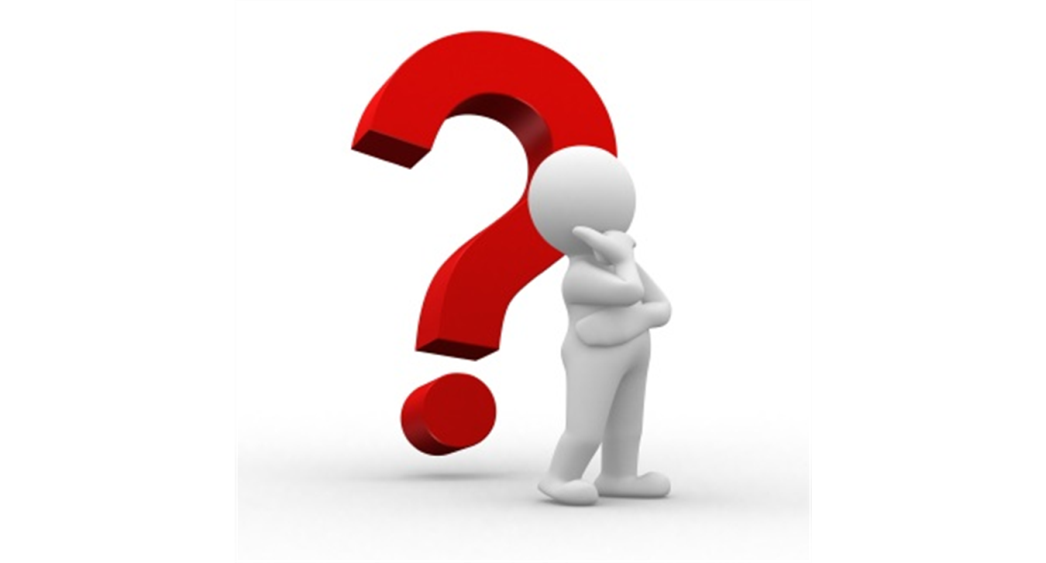 Nooit oranje gedragen
Indien je nooit oranje hebt gedragen dan geeft dit informatie over je opvoeding en conditionering:
Een slachtoffer i.p.v. creator
Sensitief
Kwetsbaar
Wil niet dat er om je gelachen wordt
Serieus
Nooit oranje gedragen
Vind je het moeilijk om naar je eigen buikgevoel te luisteren en dit te volgen? 
Wil je liever alles onder controle houden in plaats van het avontuur op te zoeken? 
Voel je je altijd het slachtoffer in plaats van overwinnaar?
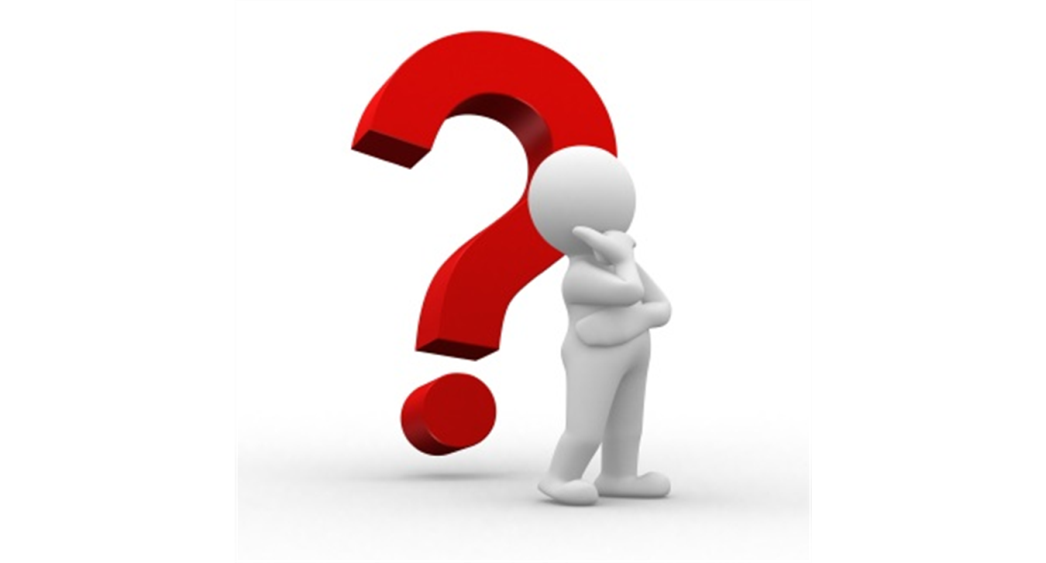 Nooit geel gedragen
Indien je nooit geel hebt gedragen dan geeft dit informatie over je opvoeding en conditionering? 
Anderen nemen beslissingen voor je
Vertrouwt anderen meer dan jezelf
Niet weten wat je specifieke missie is in het leven
Het leven is zwaar en moet worden ondergaan
Nooit geel gedragen
Heb je duidelijkheid over wat je missie en doel is hier in het leven? 
Weet je wie je bent en wat je kunt bereiken? 
Wat is je ware identiteit? Kun je zelf beslissingen nemen en je eigen pad volgen?
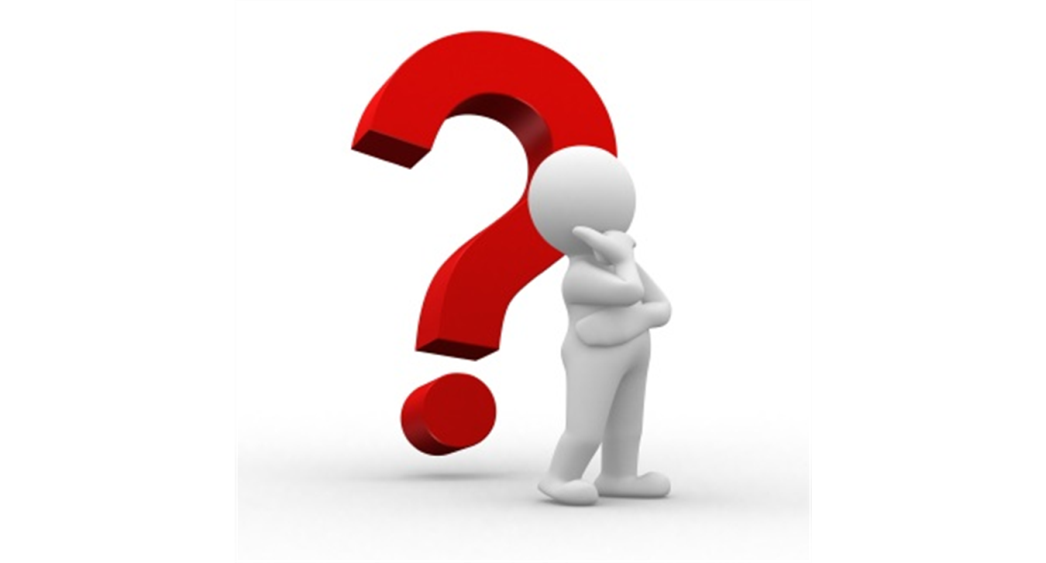 Nooit lime groen gedragen
Indien je nooit lime groen hebt gedragen dan geeft dit informatie over je opvoeding en conditionering:
Moeite om je eigen emoties te volgen
Te flexibel en je  altijd aanpassen aan anderen
Je  vleugels niet uitslaan zoals je zelf zou willen
Nooit lime groen gedragen
Ben je opgevoed om je aan te passen en flexibel te zijn om anderen hun zin te geven of om de vrede te bewaren? 
Kon je niet je vleugels uitslaan zoals je wilde en je eigen gevoelens volgen?
Is het makkelijker om maar toe te geven dan je eigen weg te gaan?
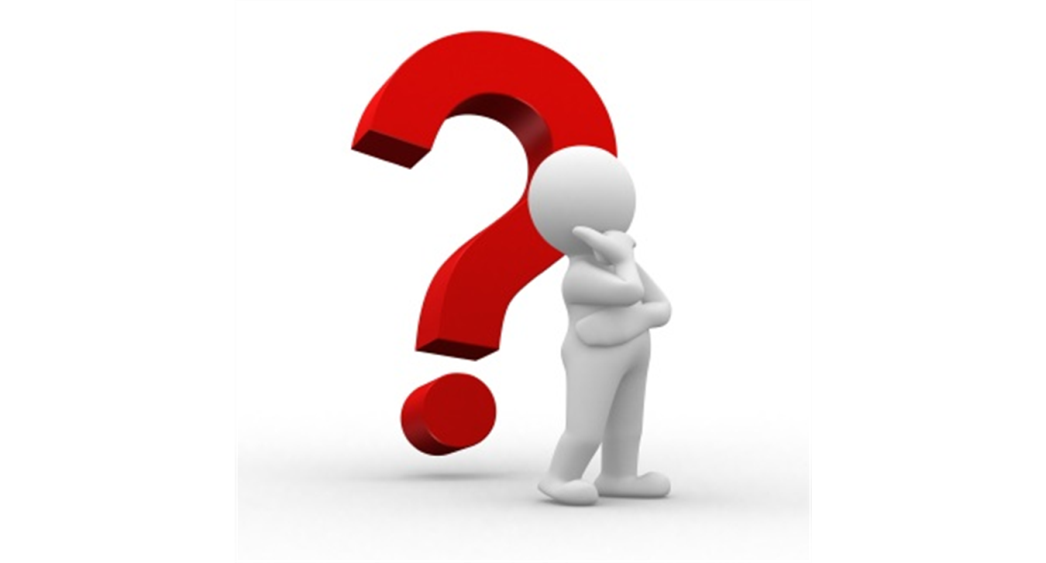 Nooit groen gedragen
Indien je nooit groen hebt gedragen dan geeft dit informatie over je opvoeding en conditionering:
Je kan je hart niet volgen
Moeilijk om je eigen beslissingen te nemen
Kan  niet in de richting gaan die jezelf verkiest
Nooit groen gedragen
Heeft je opvoeding en conditionering je doen geloven dat je niet je hartewens of  je eigen weg  kan volgen?
Doe je wat iedereen doet?
Heb je relatieproblemen of voel je dat je grenzen zijn overschreden door misschien familie, vrienden, werk of anderen?
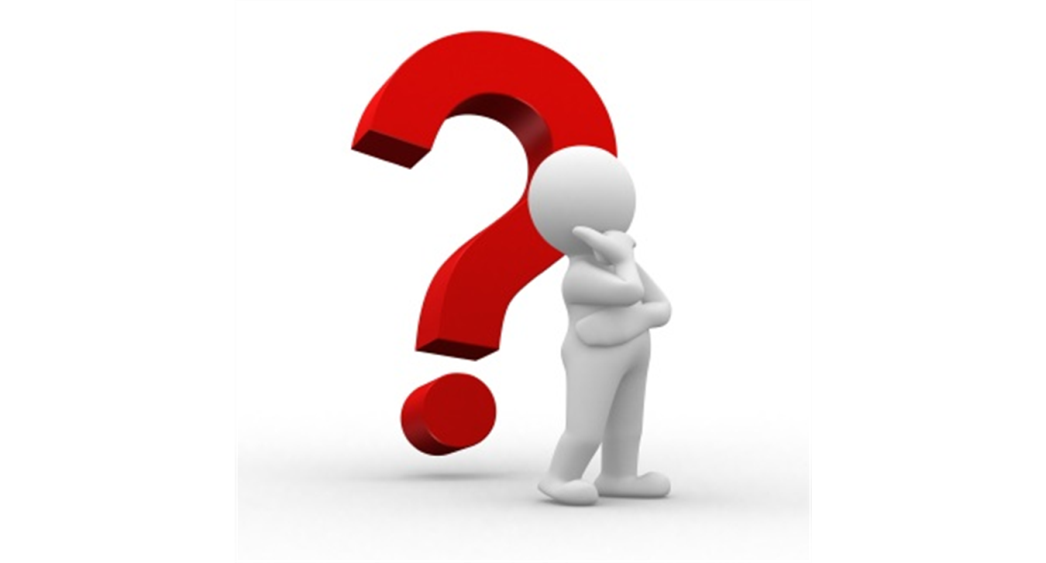 Nooit turkoois gedragen
Indien je nooit turkoois hebt gedragen dan geeft dit informatie over je opvoeding en conditionering:
Kan niet creatief zijn
Niet kinderachtig, maar volwassen zijn
Serieus zijn en niet spelen of spontaan zijn
Nooit turkoois gedragen
Is je conditionering of opvoeding zodanig geweest dat je niet geleerd hebt om naar je eigen intuitie te luisteren? 
Vind je het moeilijk om spontaan, speels of creatief te zijn? 
Moet je altijd serieus zijn? 
Vind het vervelend om met computers te werken of te netwerken?
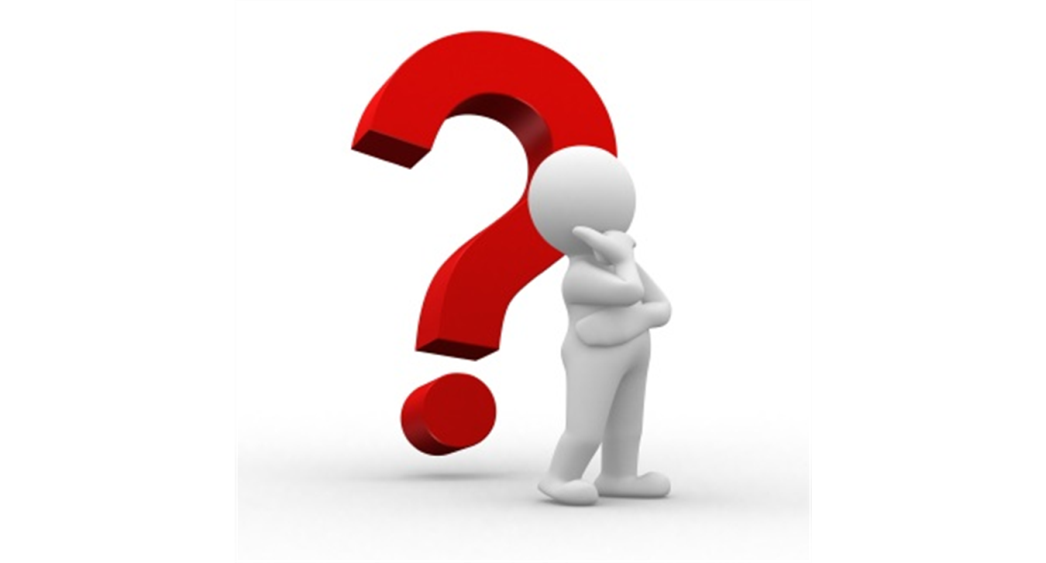 Nooit blauw gedragen
Indien je nooit blauw hebt gedragen dan geeft dit informatie over je opvoeding en conditionering:
Ik kan het leven niet vertrouwen 
Ik kan mijn gevoelens en ideeën niet uiten
Nooit blauw gedragen
Heb je de kracht om jezelf te vertrouwen en/of je eigen waarheid uit te spreken? 
Twijfel je aan jezelf om te communiceren? 
Vertrouw je het leven / mensen in het algemeen of is je vertrouwen beschaamd?
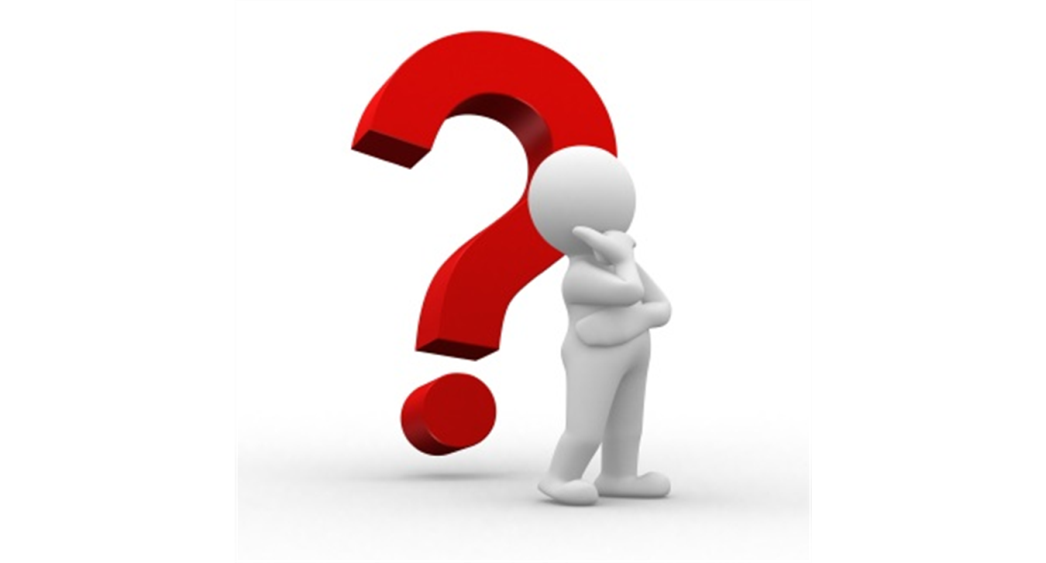 Nooit marine blauw gedragen
Indien je nooit marine blauw hebt gedragen dan geeft dit informatie over je opoeding en conditionering:
Je kunt niet je eigen visie volgen
Iemand of een situatie is de baas over je of domineert je
Nooit marine blauw gedragen
Heeft je opvoeding of conditionering je doen geloven dat je niet je eigen visie of dromen kunt volgen? 
Is er een situatie of iemand die de baas over je is, of macht over je heeft? 
Heb je of had je nachtmerries toen je een kind was?
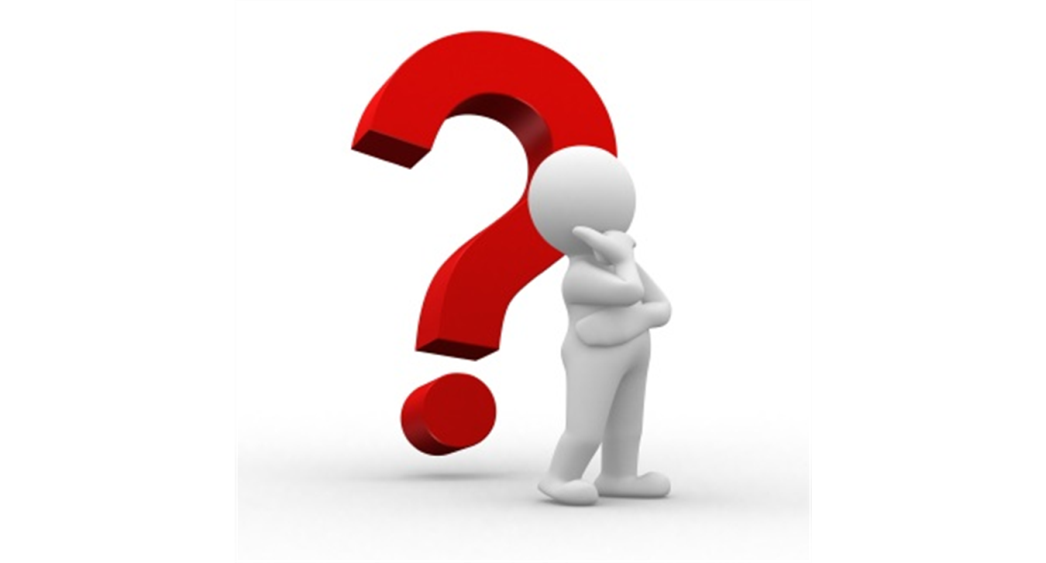 Nooit violet gedragen
Indien je nooit violet hebt gedragen dan geeft dit informatie over je opvoeding en conditionering:
Je gelooft of gaat alleen af op wat je kan zien, horen, voelen, aanraken, proeven en ruiken
Geen interesse in spiritualiteit
Nooit violet gedragen
Heb je niets met niet-traditionele levensstijl of overtuigingen?
Geef je jezelf geen permissie om te dagdromen?
Voel je je oncomfortabel met niet-fysieke concepten, spiritualiteit of de dood?
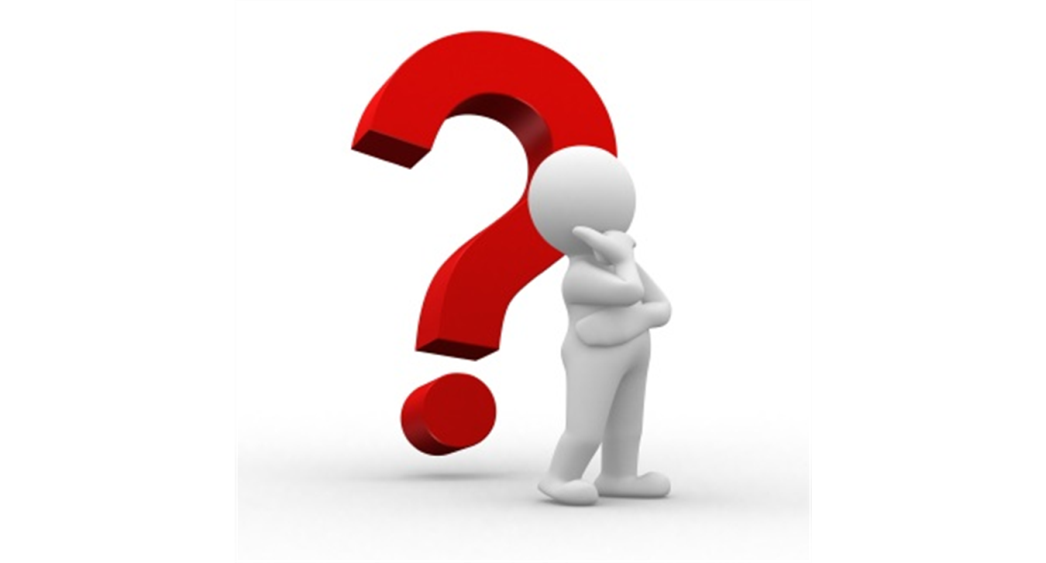 Nooit paars gedragen
Indien je nooit paars hebt gedragen dan geeft dit informatie over je opvoeding en conditionering:
Practisch
Gaat af op intelligentie / ratio i.p.v. inspiratie, geloof
Gelooft niet in instituten, religie en / of dogma
Nooit paars gedragen
Heeft je conditionering of opvoeding je doen geloven dat je beter alles kunt benaderen op een praktische en rationele manier? 
Geloof je niet in dingen die je niet kunt zien, voelen, aanraken, horen,  proeven en ruiken?
Wil je je niet overgeven aan dogma, religie, instituten?
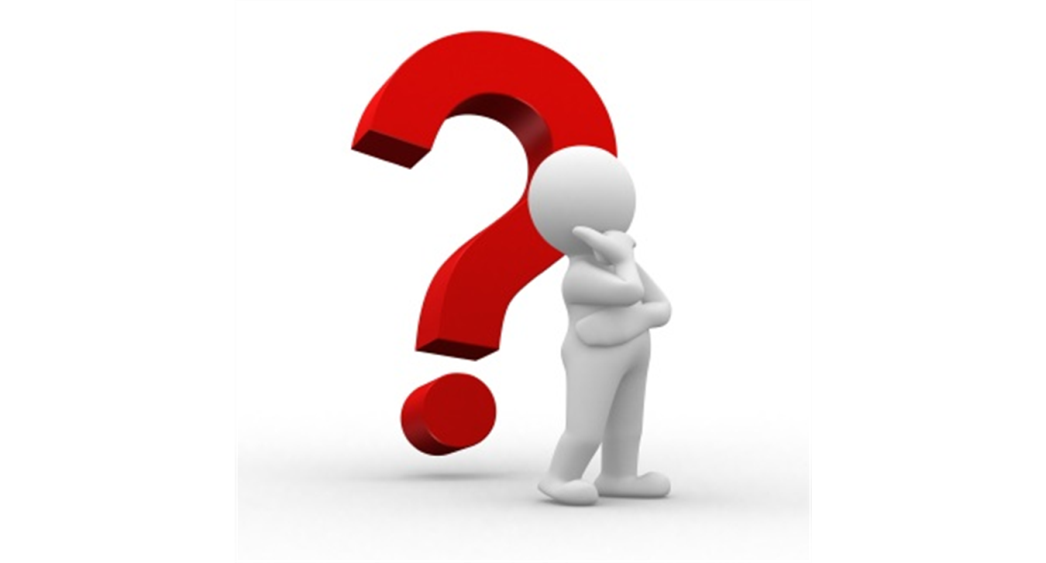 Nooit magenta/fuchsia gedragen
Indien je nooit magenta/fuchsia hebt gedragen dan geeft dit informatie over je opvoeding en conditionering:
Het leven is serieus
Moeilijk om veranderingen te accepteren of aan te brengen
Niet prettig om anders te zijn
Wil niet opvallen
Nooit magenta/fuchsia gedragen
Heeft je opvoeding en conditionering je doen geloven dat het niet makkelijk is om veranderingen te accepteren en een nieuwe richting in te slaan? 
Neem je het leven erg serieus?
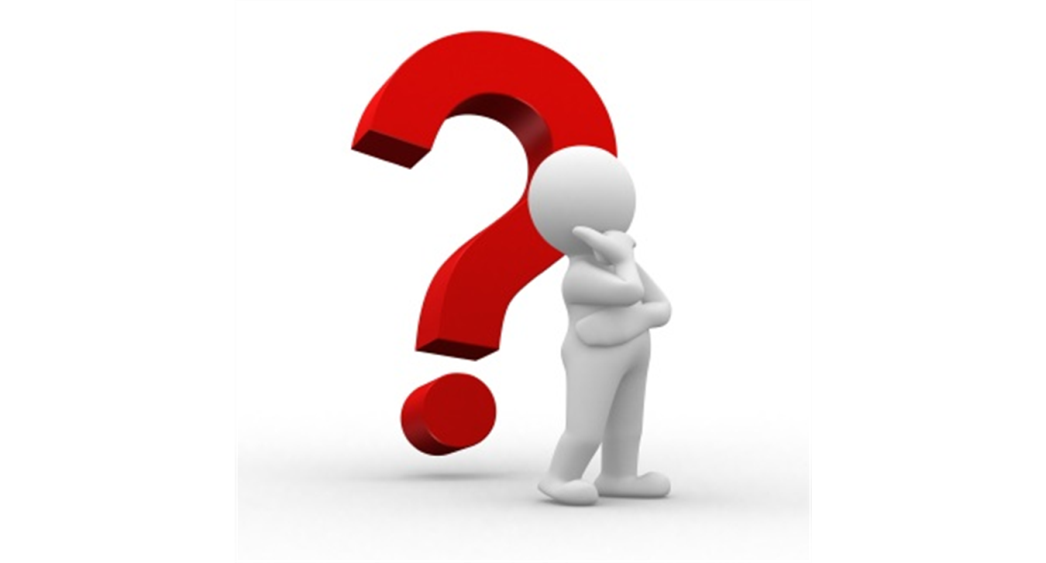 [Speaker Notes: If you have never worn the colour magenta you can ask yourself the following question:

Has your conditioning and upbringing led you to believe that it is difficult to make or accept change and go in a new direction? Do you take life seriously?]
Nooit roze gedragen
Indien je nooit roze gedragen hebt dan geeft dit informatie over je opvoeding en conditionering:
Je moet niet te kwetsbaar of sensitief zijn
Grote jongen / meisje zijn, niet huilen
De wereld is geen veilige plek
Nooit roze gedragen
Heeft je opvoeding en conditionering je doen geloven dat je snel moet opgroeien en niet te kwetsbaar, emotioneel moet zijn en geen hulp moet vragen?
Vind je het leven zwaar en heb je het gevoel dat je alles zelf moet doen. Het is geen veilige wereld?
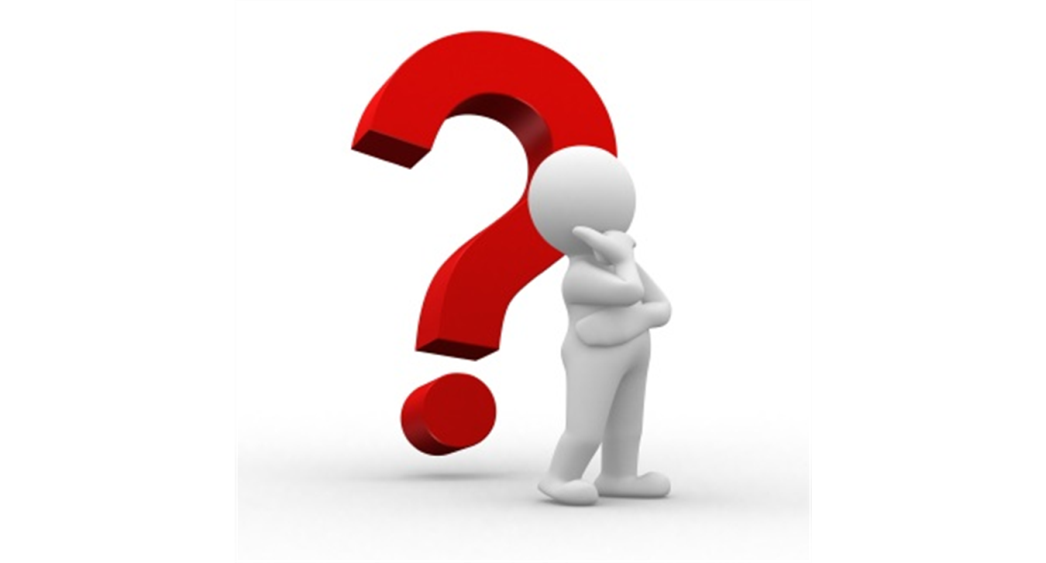 Nooit wit gedragen
Indien je nooit wit hebt gedragen dan geeft dit informatie over je opvoeding en conditionering:
Moeilijk om onafhankelijk te zijn
Voelt zich niet vrij
Je kan niet het individu zijn die je bent
Je kan je uniek-zijn niet tonen
[Speaker Notes: If you have never worn the colour white  it is an indication that your conditioning or upbringing has made you believe that you cannot be independent/free or the individual you are and shine your brilliance.]
Nooit wit gedragen
Heeft je opvoeding of conditionering je doen geloven dat je niet het individu mag zijn dat je bent? Met andere woorden, doe maar gewoon dan doe je al gek genoeg of vergeet niet waar je vandaan komt of wie denk je wel dat je bent?
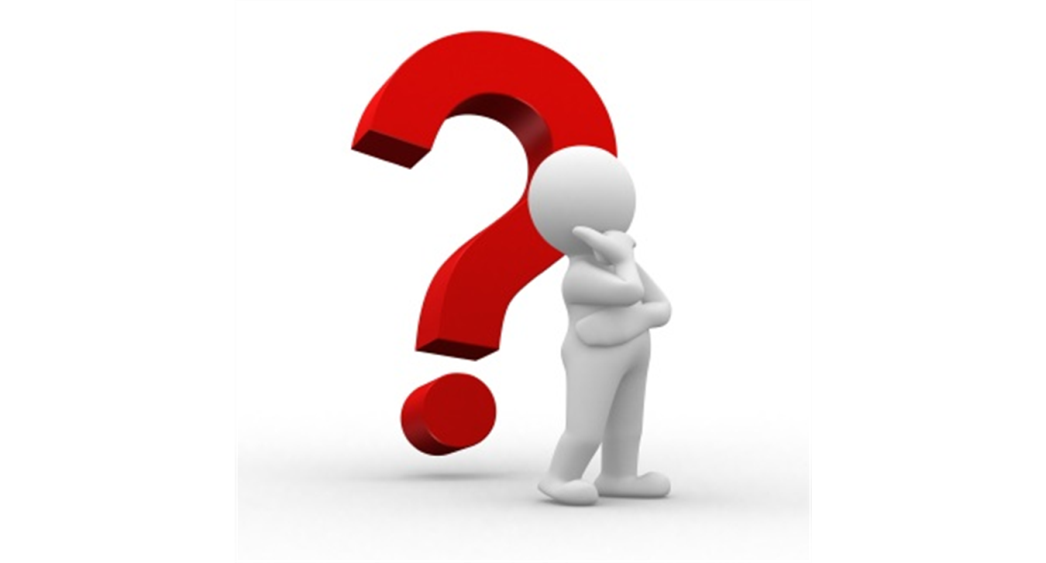 [Speaker Notes: If you have never worn the colour white you can ask the following question:

Has your conditioning and upbringing made you believe that you cannot be the true individual you want to be? eg: “don’t stand out, don’t shine, don’t forget where you came from, who do you think you are?”]
Nooit grijs gedragen
Indien je nooit grijs hebt gedragen dan geeft dit informatie over je opvoeding en conditionering:

Leeft vanuit je emoties in plaats van het rationele denken
Of juist andersom
Nooit grijs gedragen
Heeft je opvoeding en conditionering je doen geloven dat het beter is om vanuit je emoties / gevoelens te leven of juist andersom?
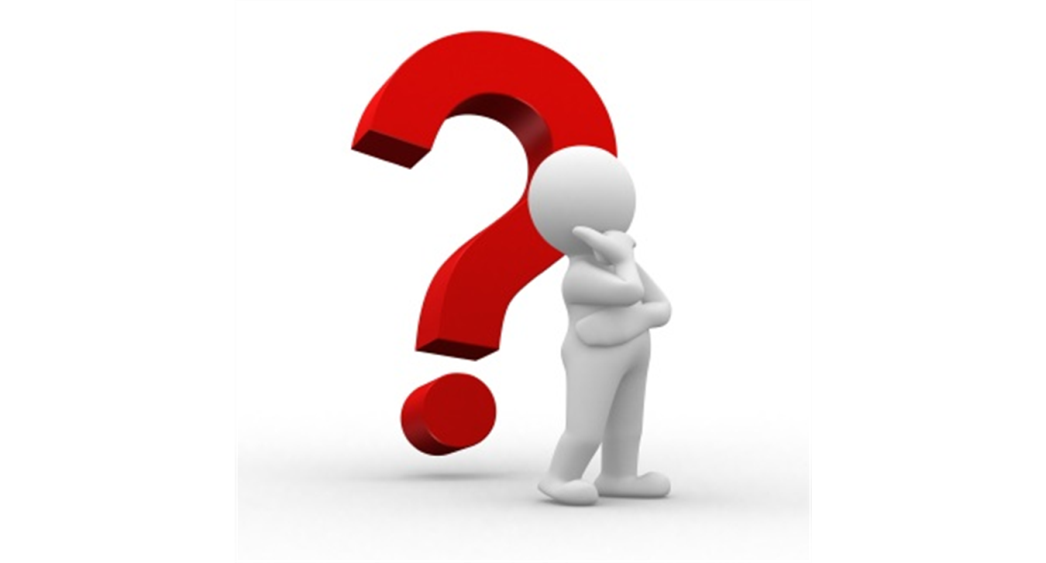 Nooit bordeux gedragen
Indien je nooit bordeaux hebt gedragen dan geeft dit informatie over je opvoeding en conditionering:

Geen overvloed
Zuinig met geld omgaan, het groeit niet aan de boom
Liever goedkoop of koopjes
Nooit bordeux gedragen
Heeft je opvoeding en conditionering je doen geloven dat het leven niet in overvloed geleefd kan worden en dat er altijd een tekort is? 
Je mag geld niet aan onnodige zaken uitgeven, het groeit niet aan de boom.
Word je niet gerespecteerd als individu of word je niet gewaardeerd in wie je bent?
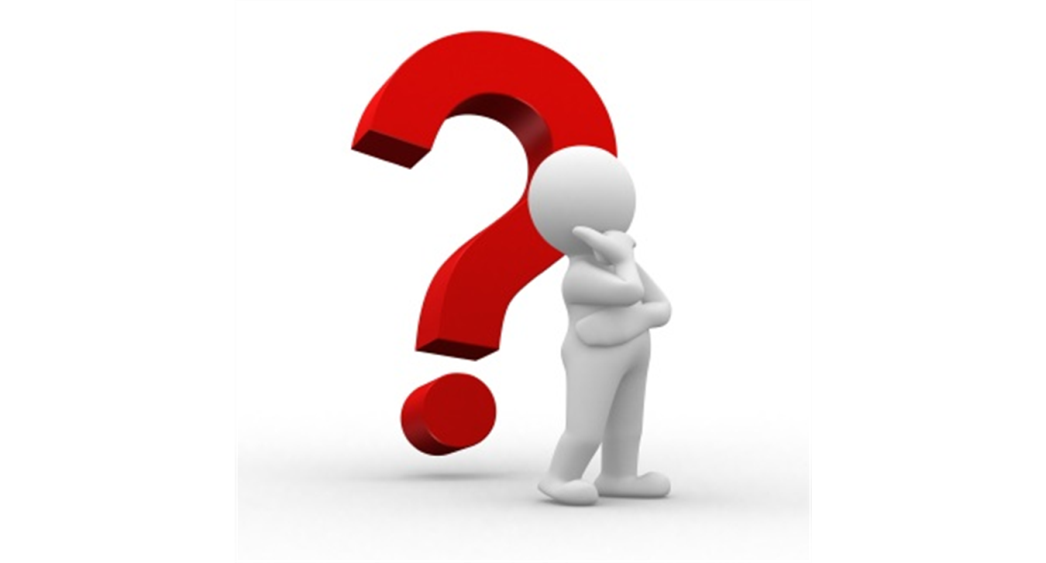 Nooit bruin gedragen
Indien je nooit bruin hebt gedragen dan geeft dit informatie over je opvoeding en conditionering:

Hekel aan traditie, structuur en zekerheid 
Houdt niet van conservatief denken
Houdt niet van routine
Nooit bruin gedragen
Heeft je opvoeding en conditionering je doen geloven dat je leven saai is als er teveel structuur en routine in je leven is? 
Vind je het moeilijk om televen met hard werken, tradities, conservatief denken? 
Voel je je hierdoor belemmerd en bekneld?
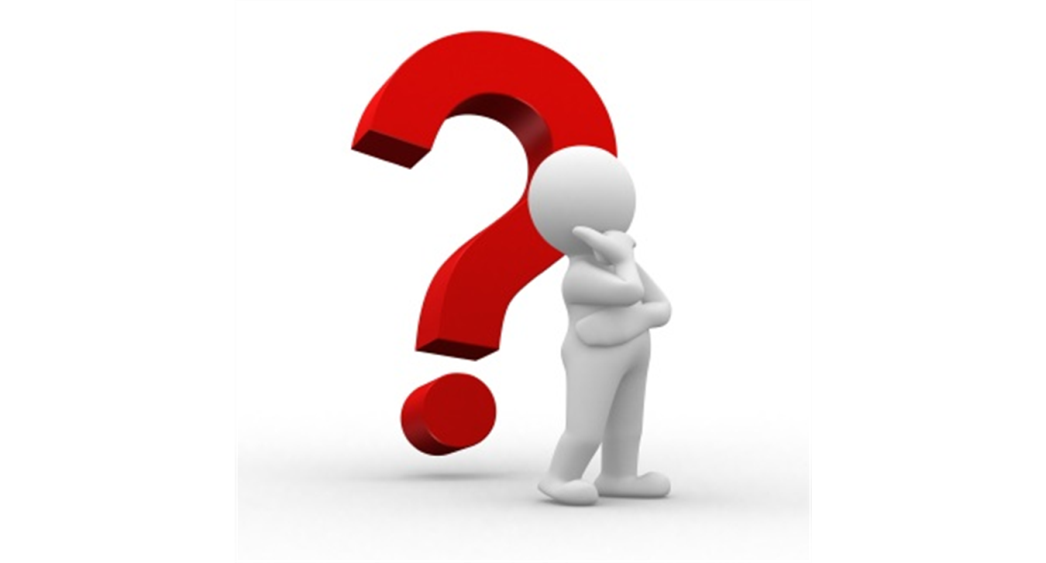 Nooit zwart gedragen
Indien je nooit zwart hebt gedragen dan geeft dit informatie over je opvoeding en conditionering:
Het laten zien van je uniek – zijn
Je ware kleuren tonen
[Speaker Notes: If you have never worn the colour black it gives information about your upbringing and conditioning. 

Your conditioning and upbringing has made you believe that you can celebrate your uniqueness and show your true colours.]
Nooit zwart gedragen
Heeft je opvoeding en conditionering je doen geloven dat je uniek-zijn en je potentieel laten zien alsmede wie je werkelijk bent, niet goed zou zijn?
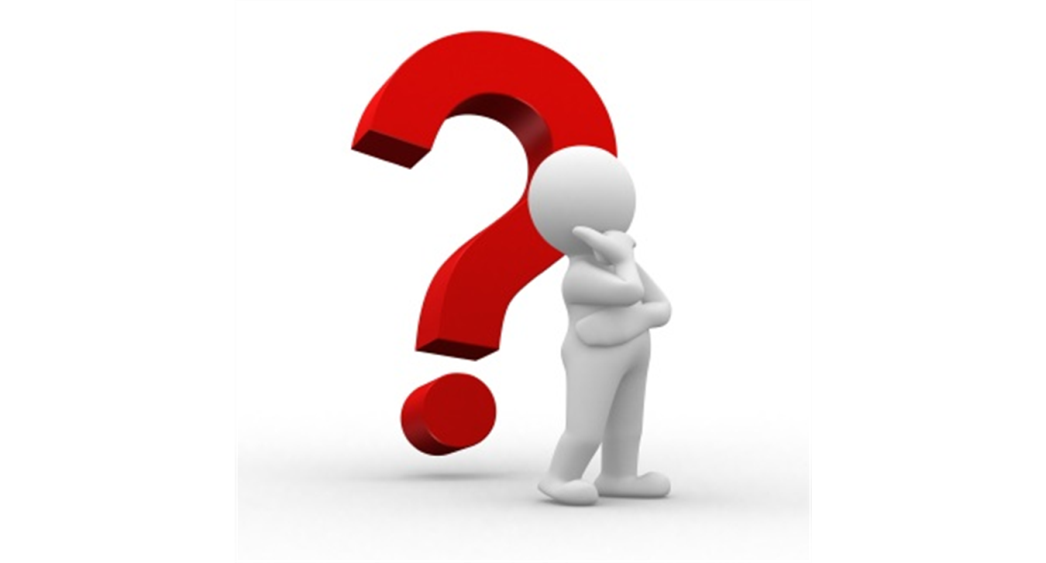